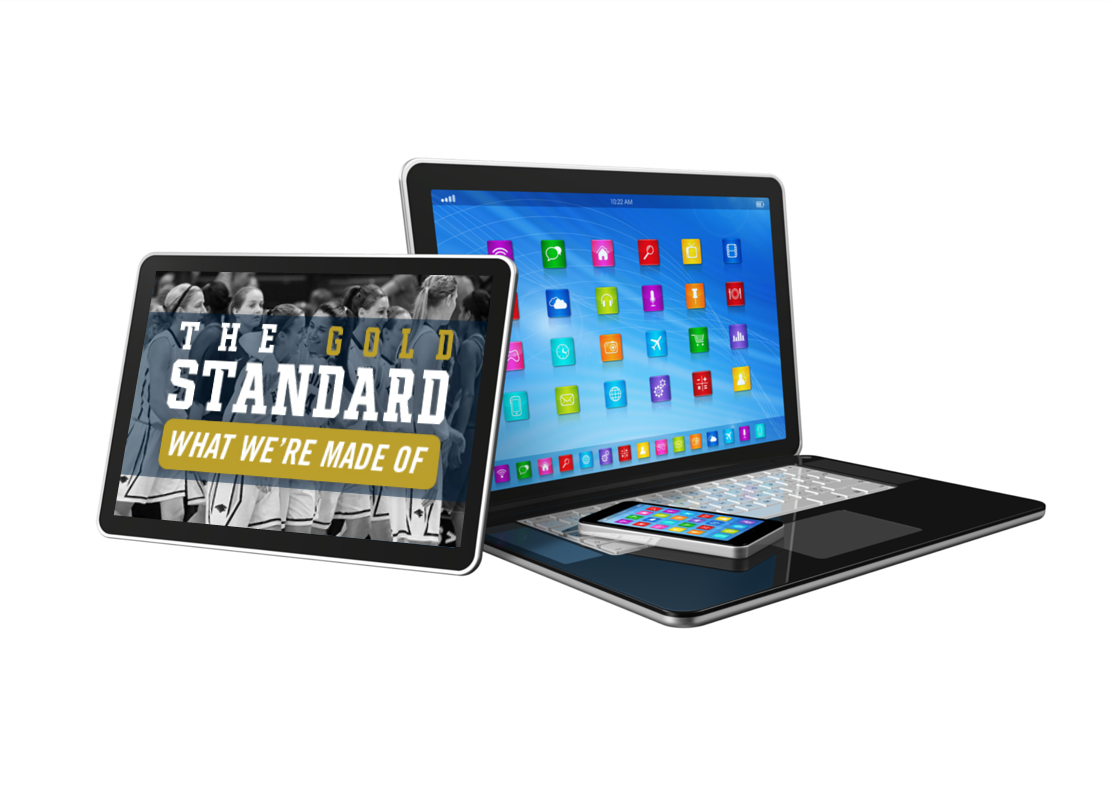 Branding Yourself Through Social Media
JamyBechler.com              @CoachBechler
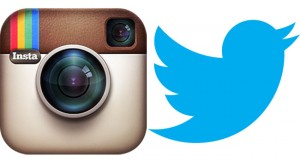 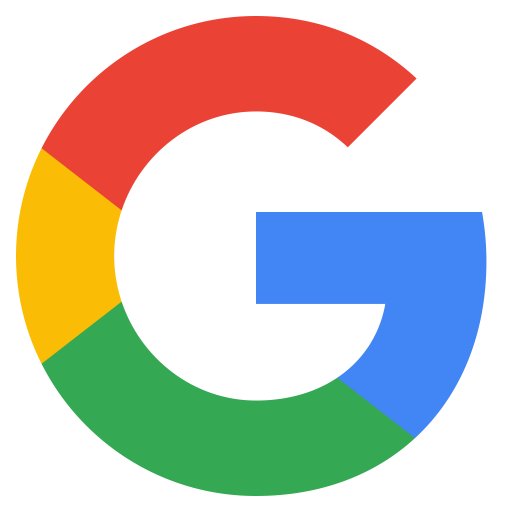 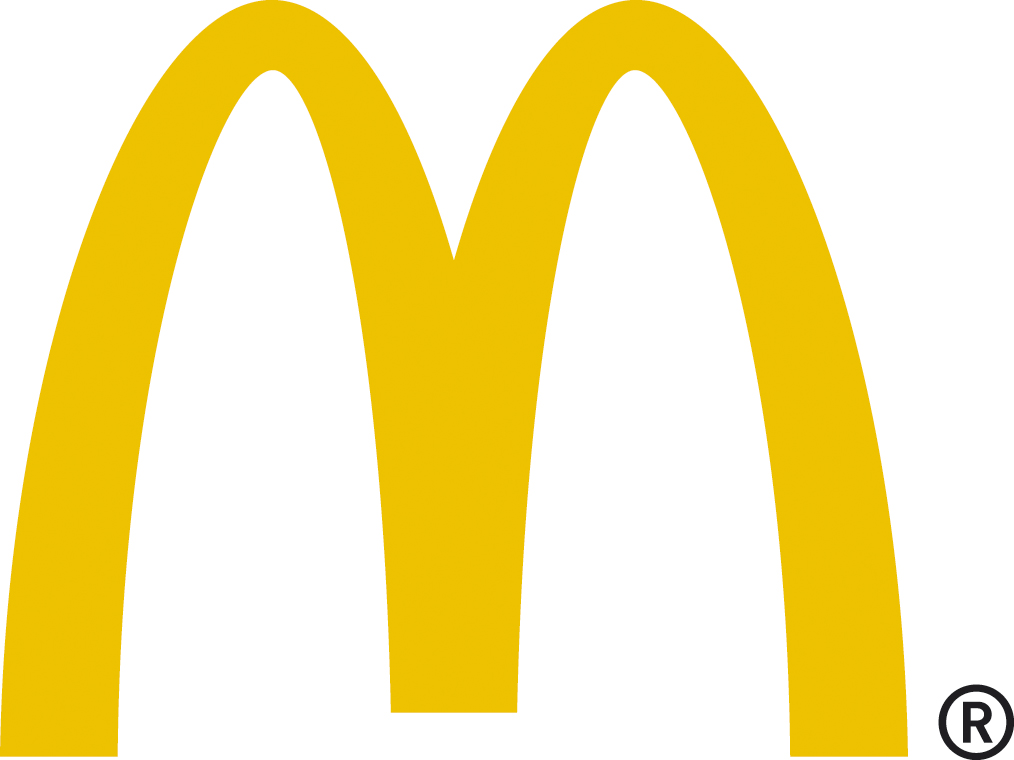 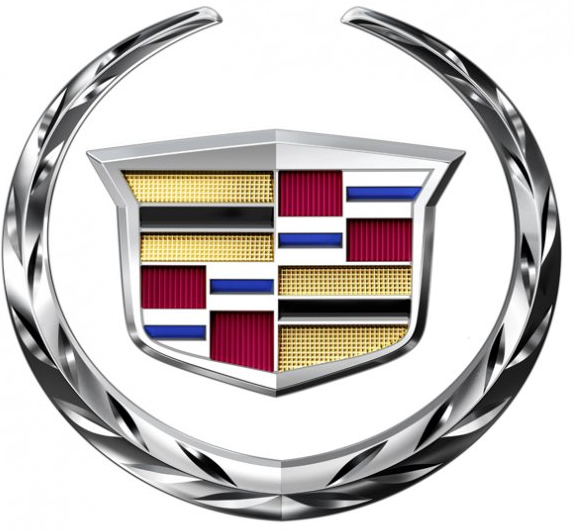 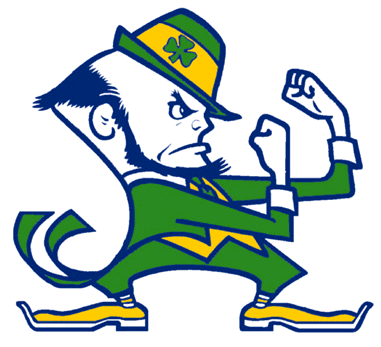 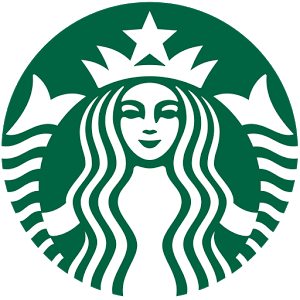 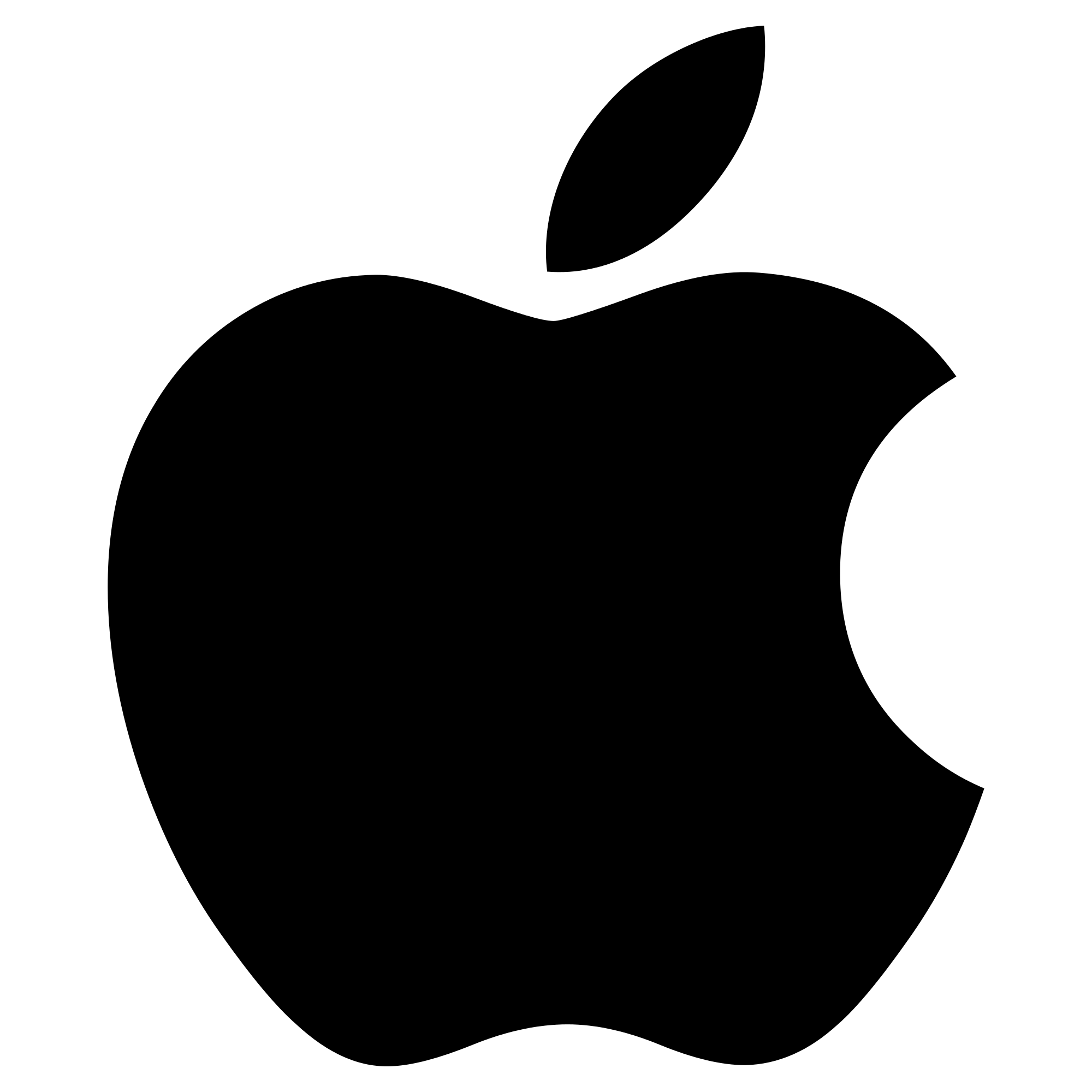 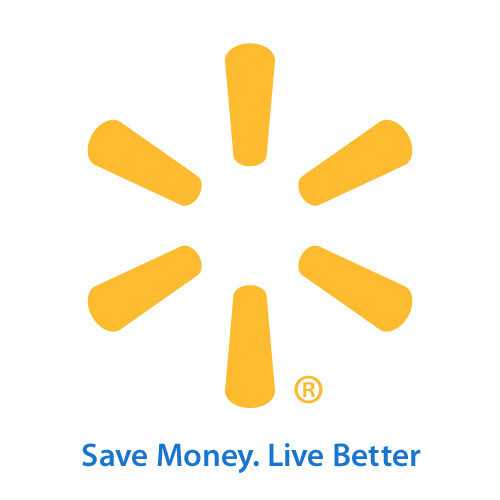 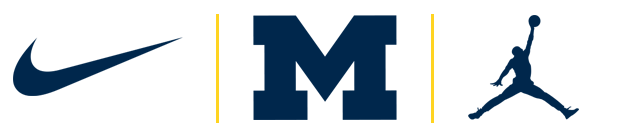 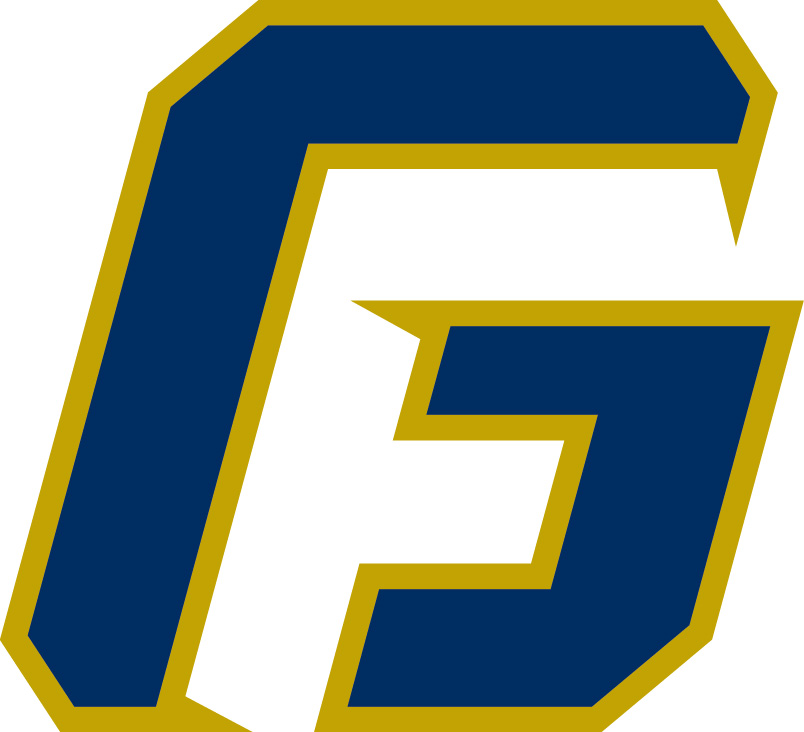 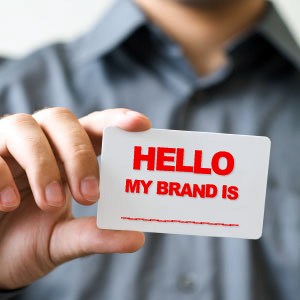 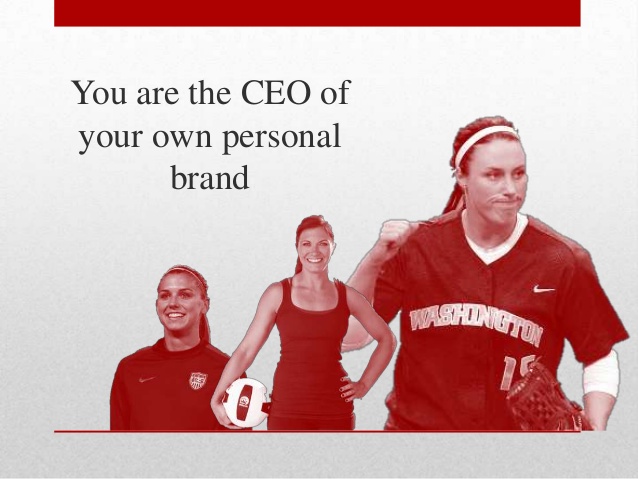 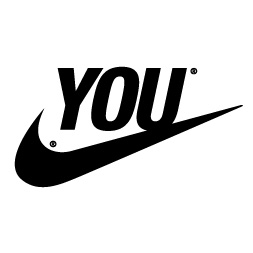 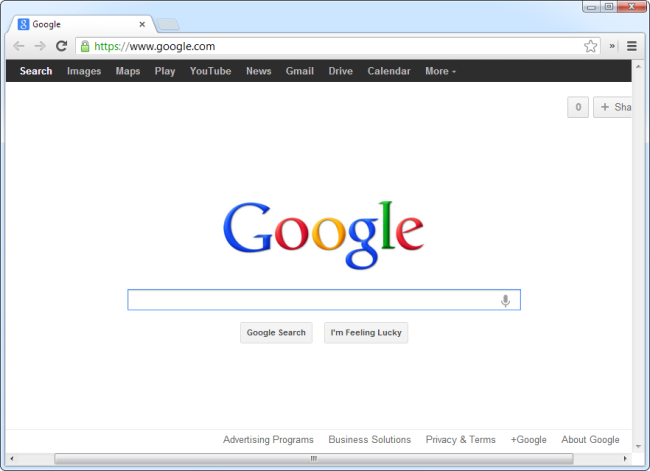 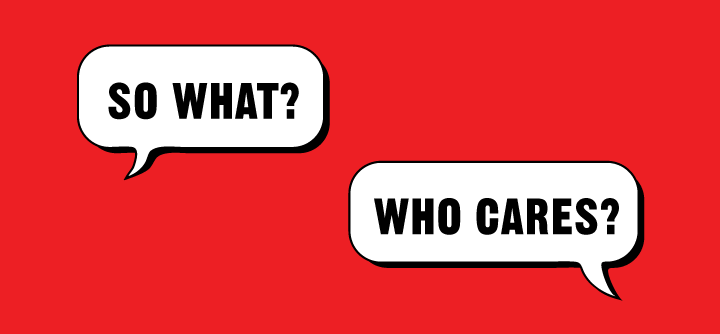 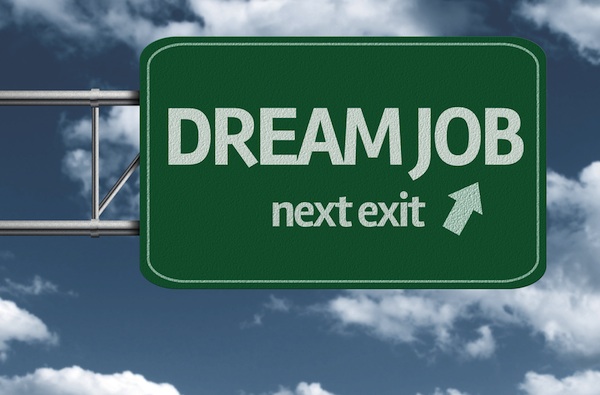 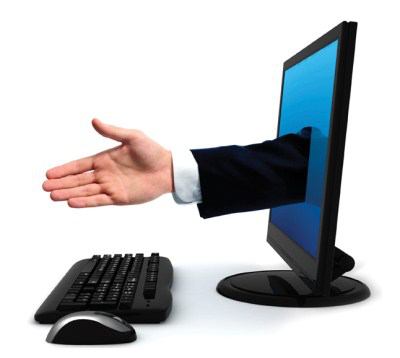 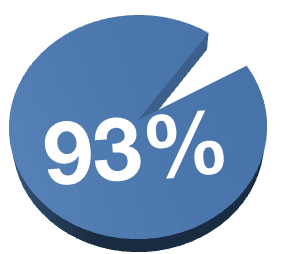 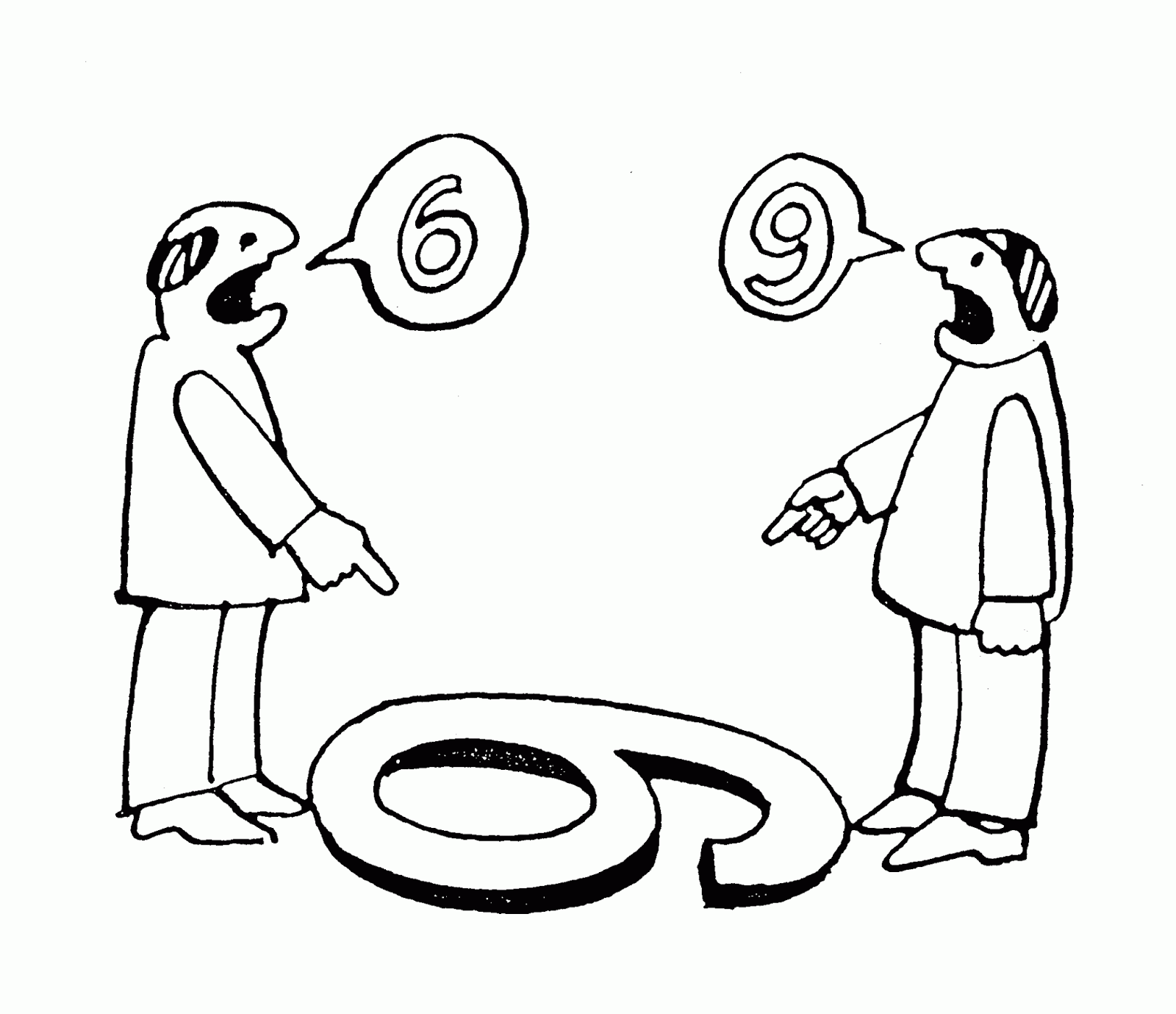 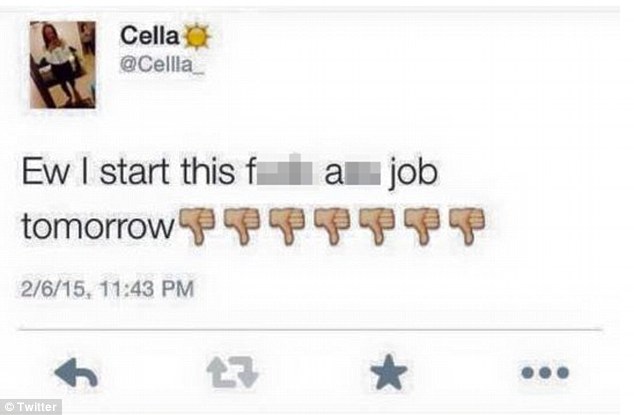 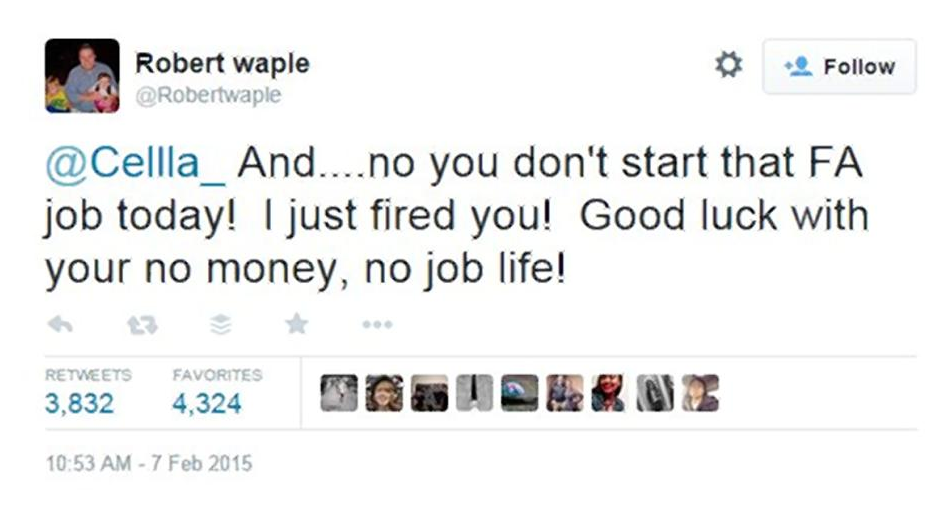 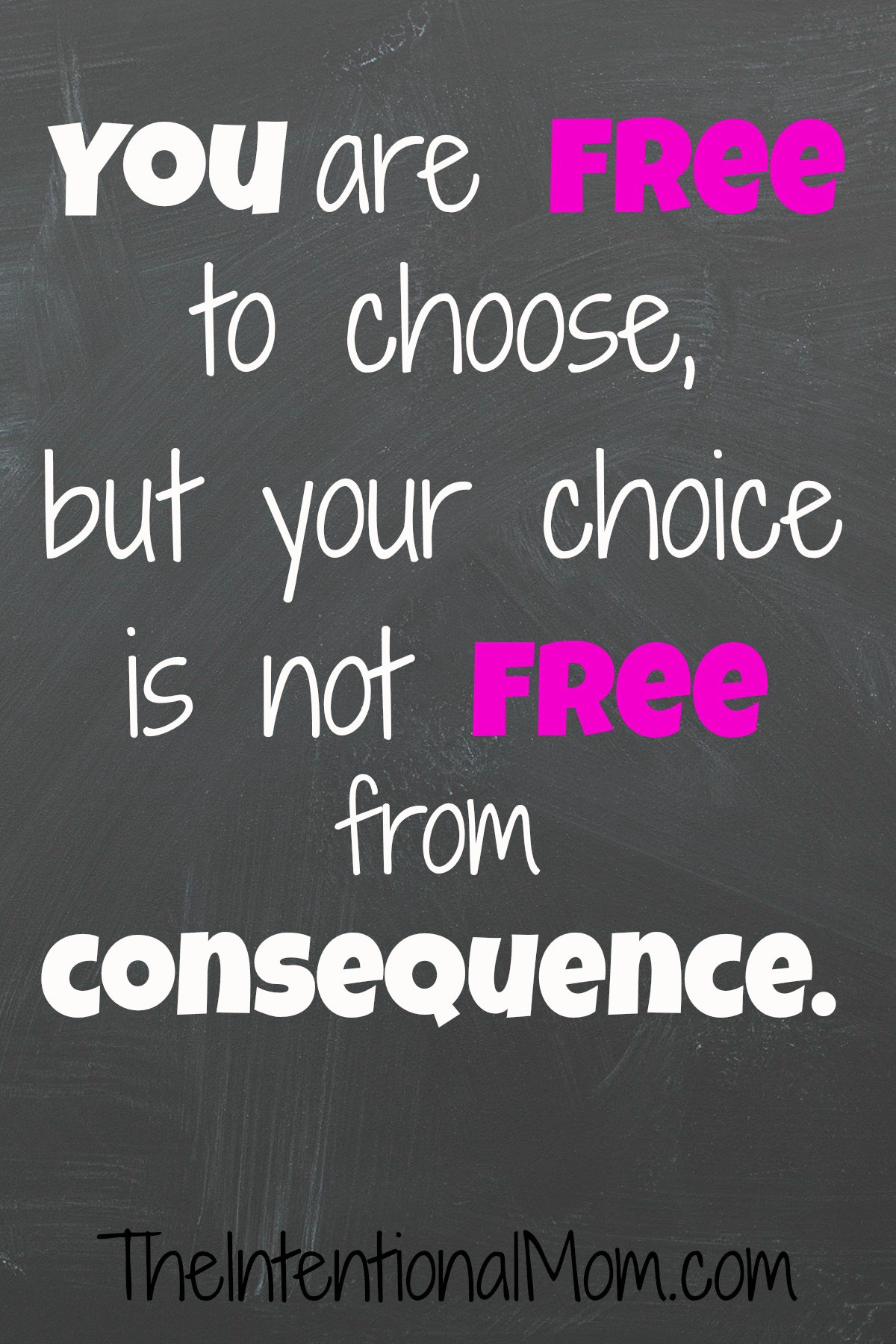 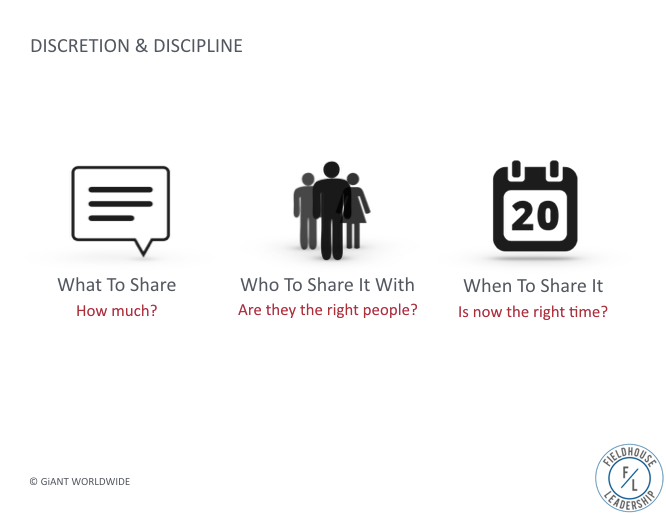 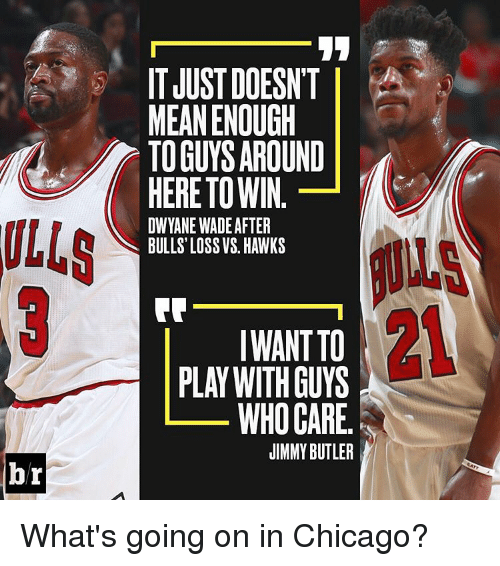 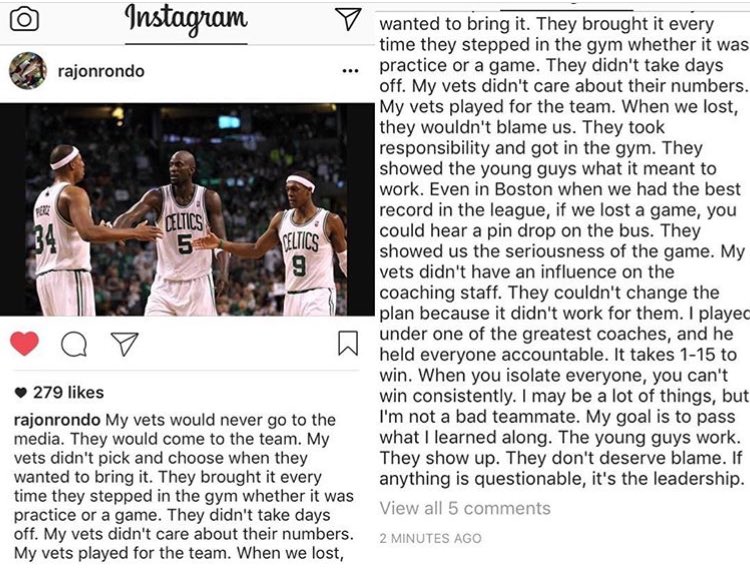 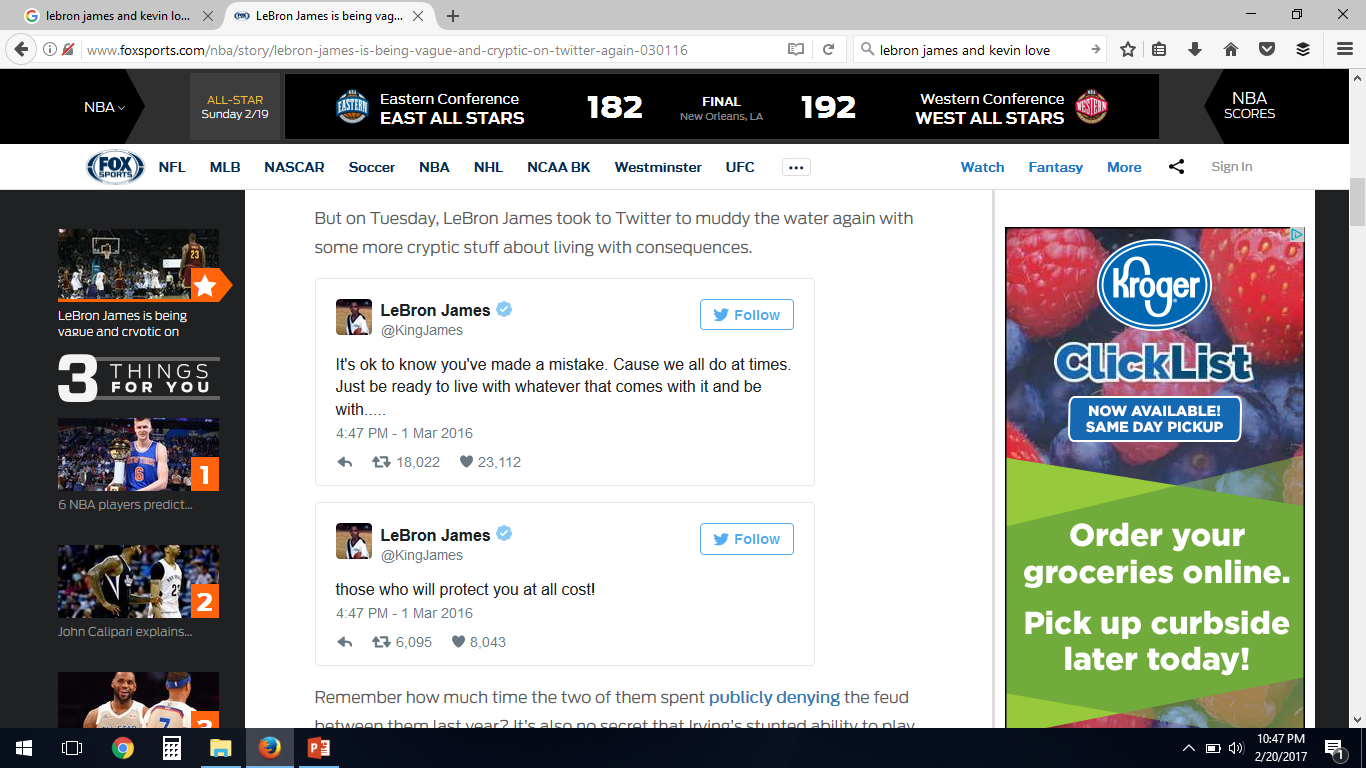 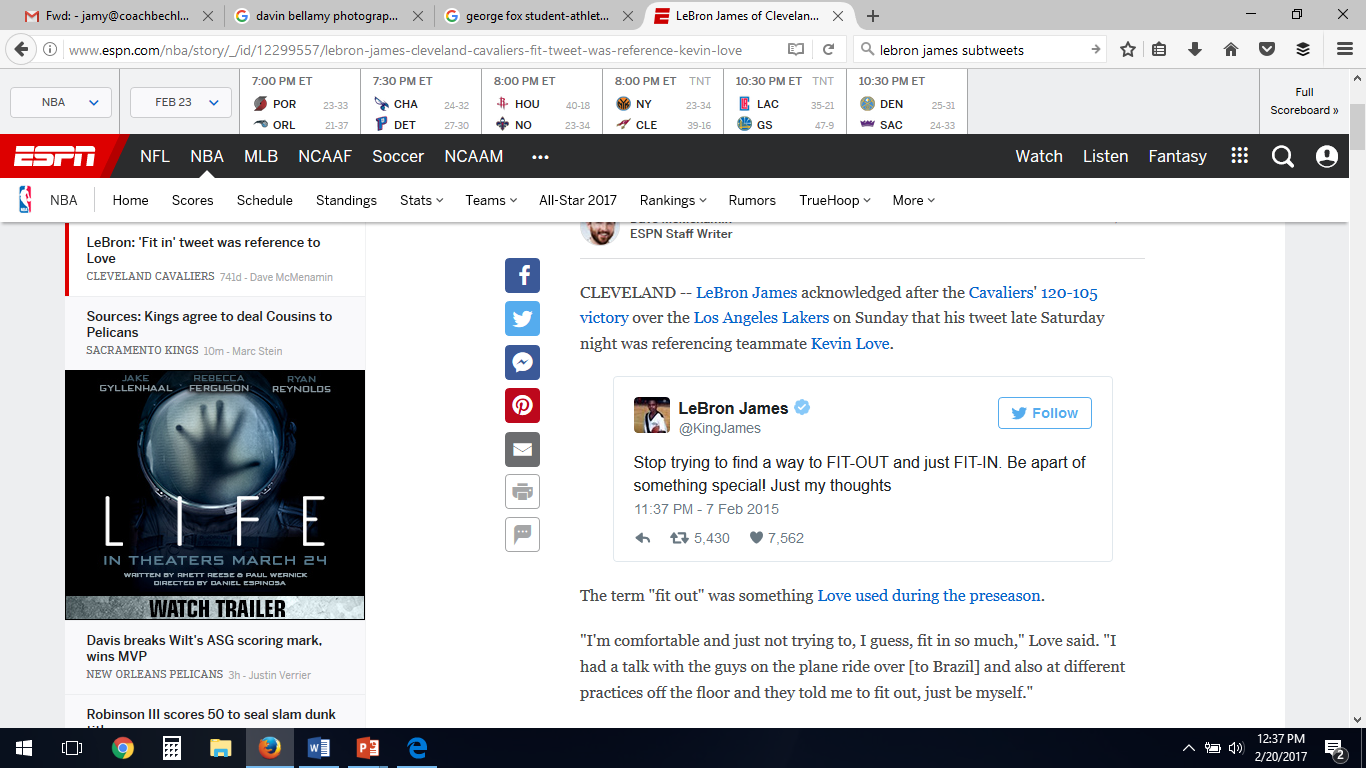 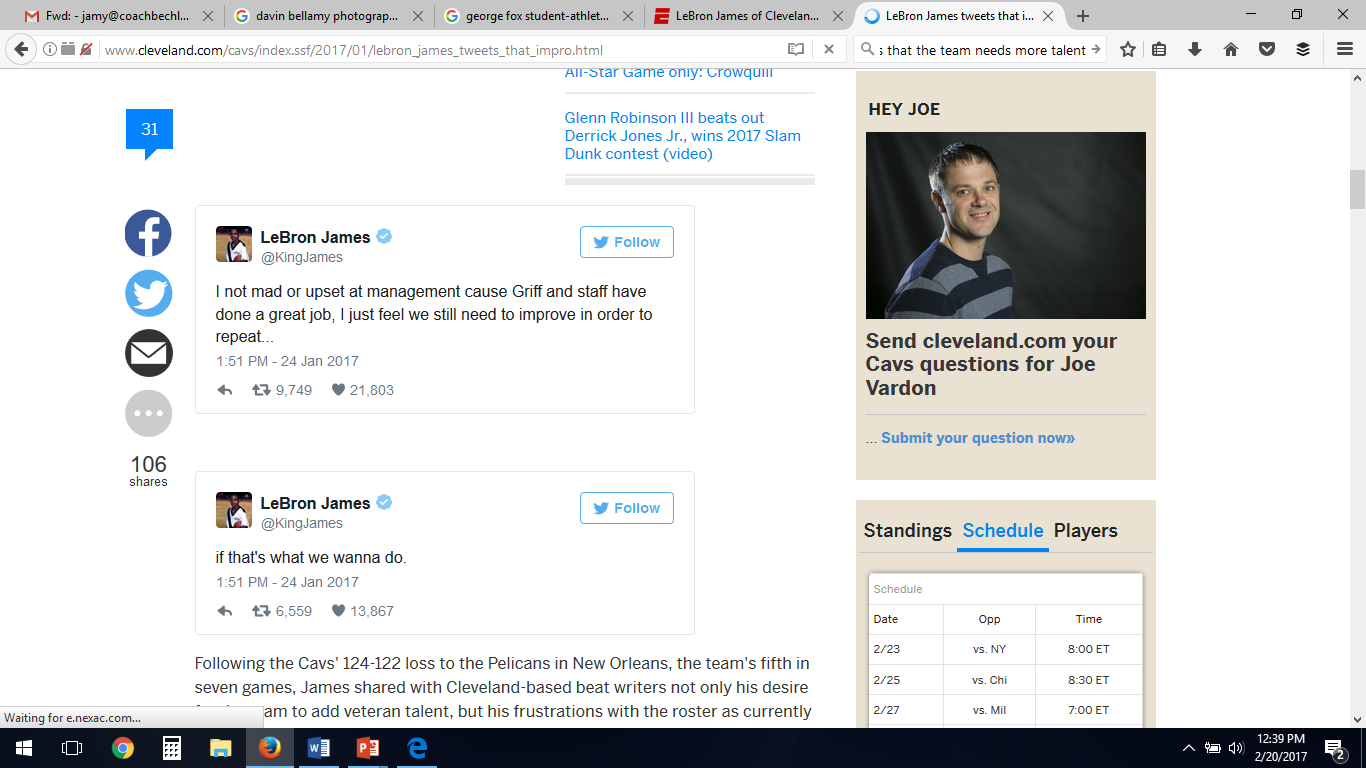 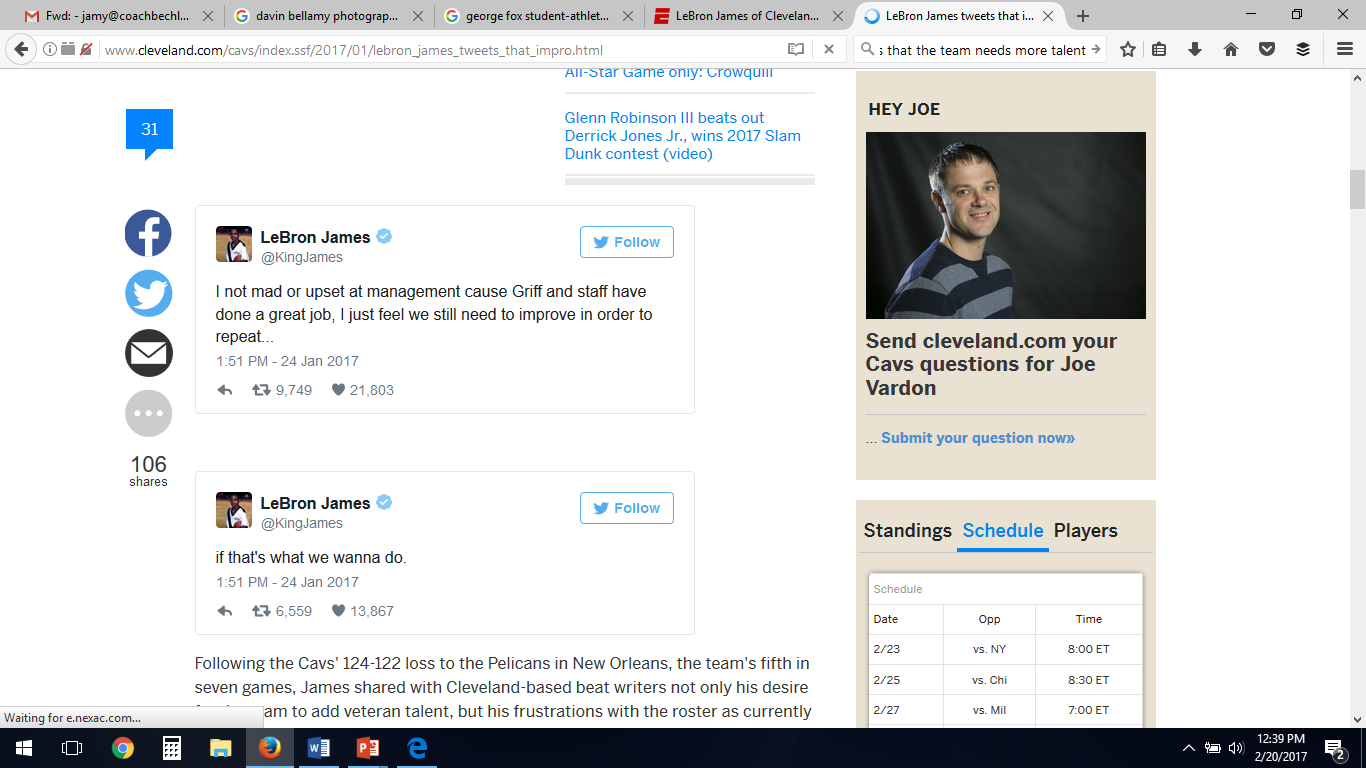 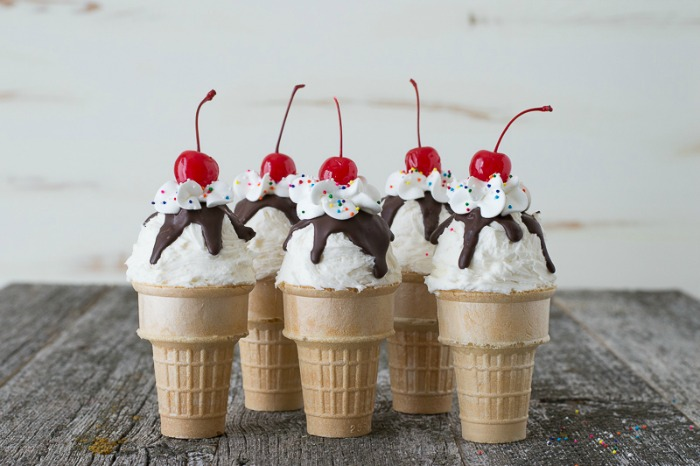 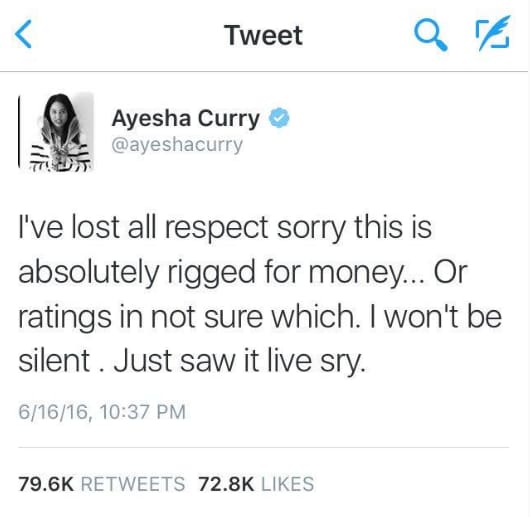 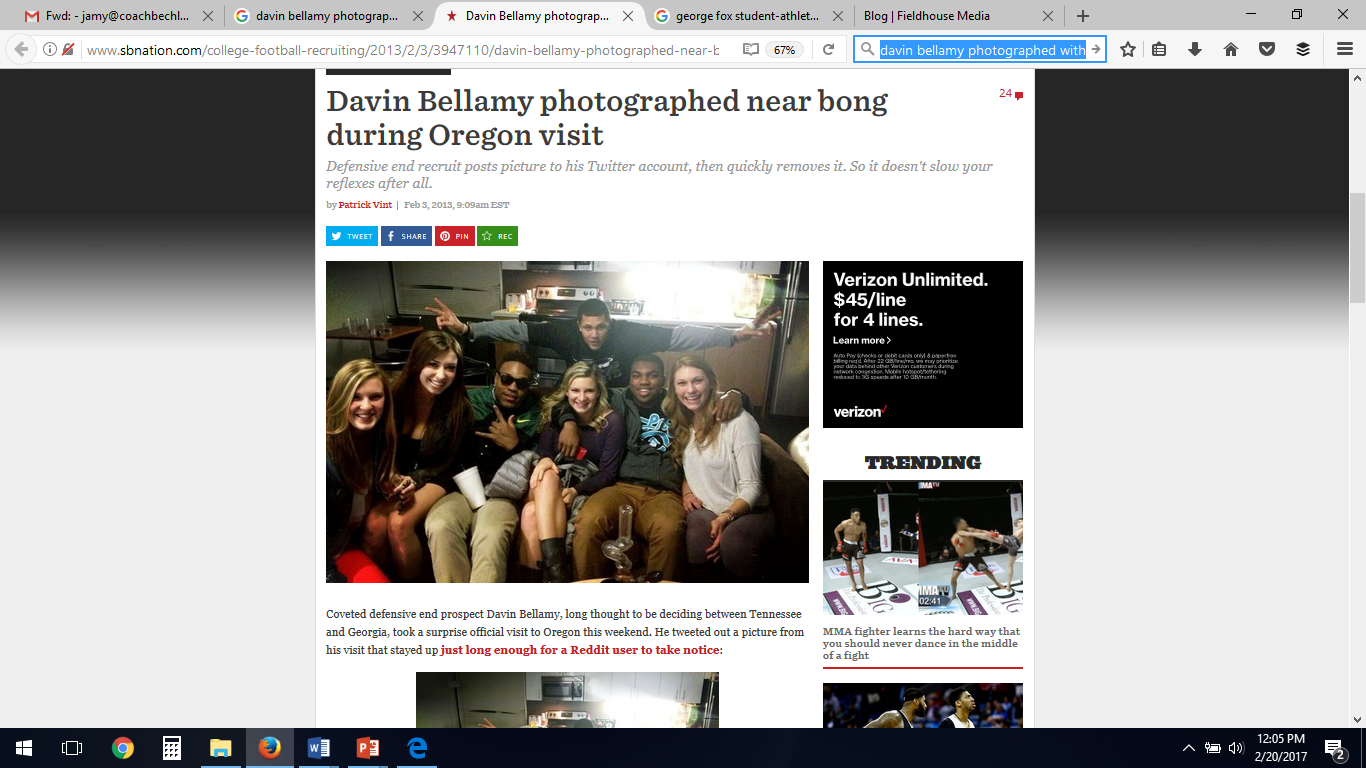 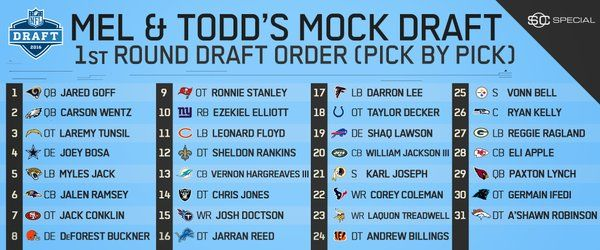 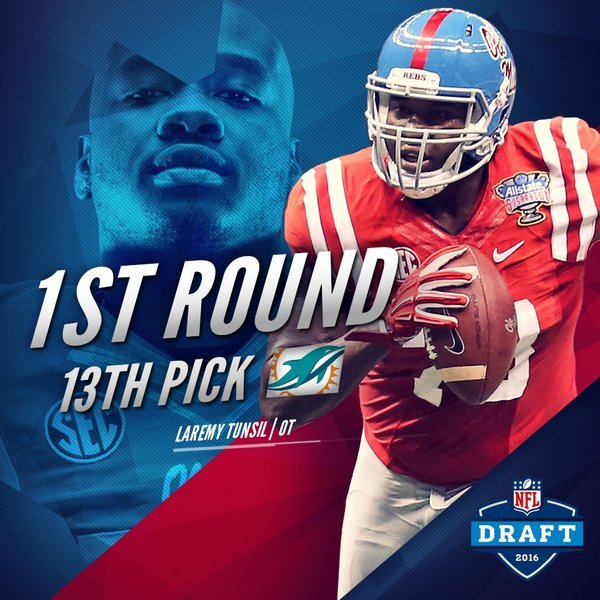 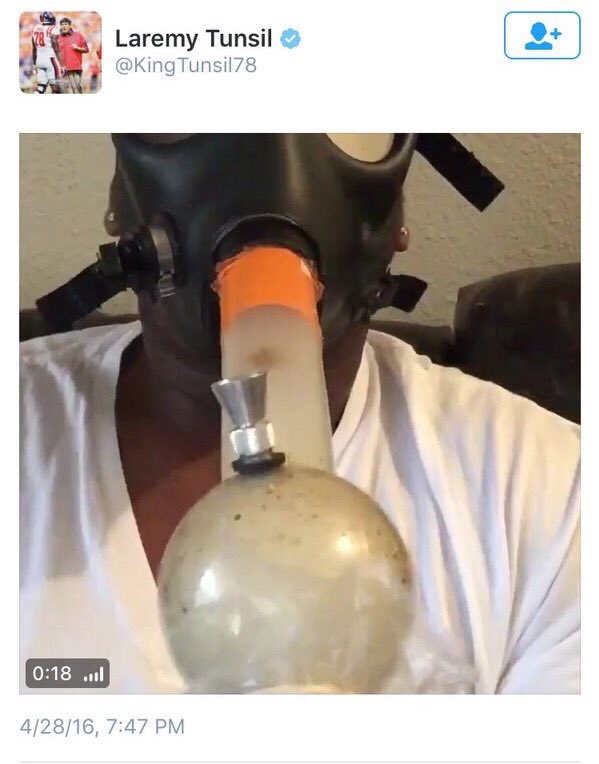 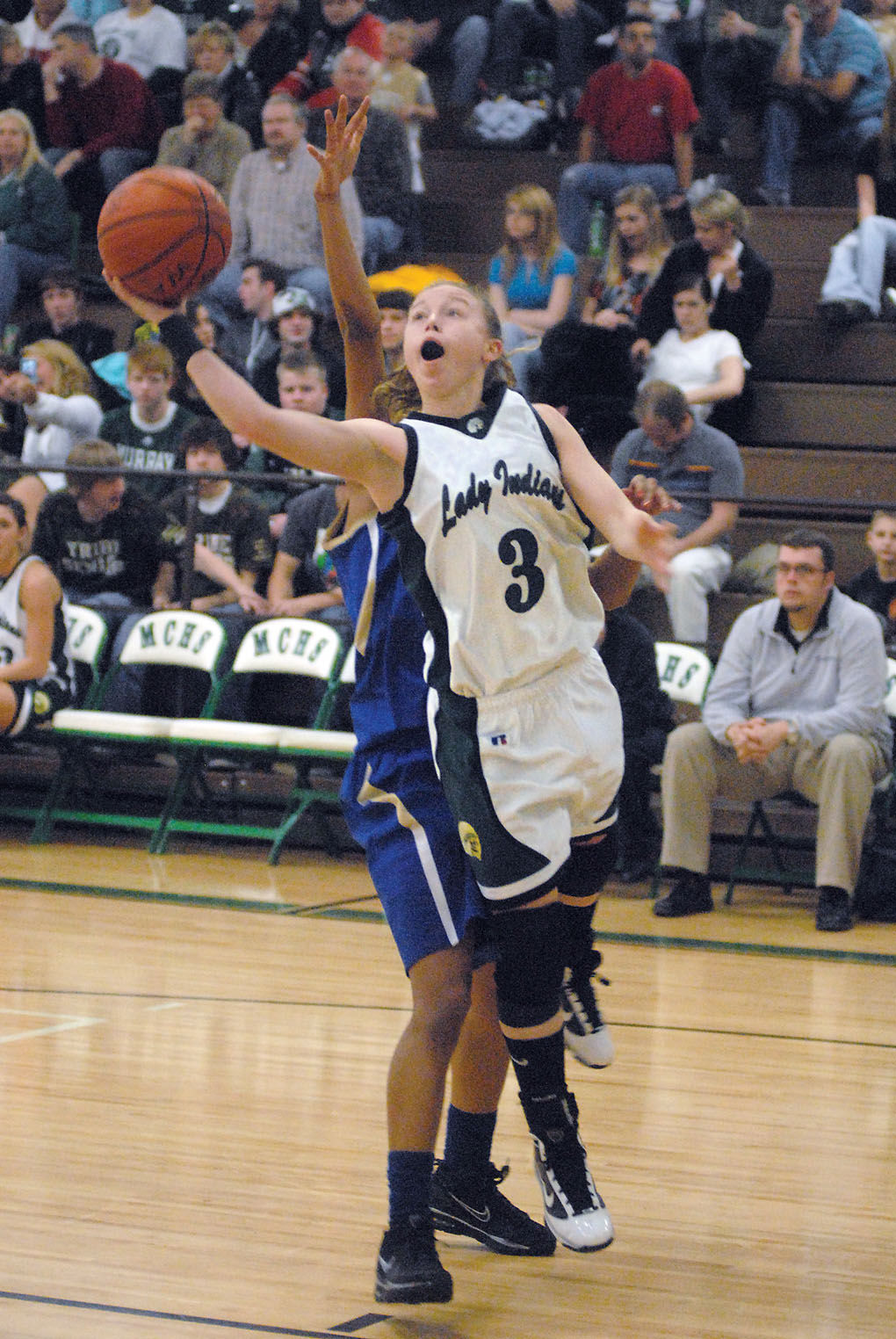 First tweet from the night states:@TemberMarchant3:  Tonight is gonna be so good. Leggo! Imma be lookin fly as hell! #Holla@me

Next tweet from her better explains her night:@TemberMarchant3:   Ohhhhh hell yeah. Party started. I got my drink and my 2 step.. Technically my WOP.

2 Tweets later must be after the damage happened:@TemberMarchant3:   Probably the worst night of my life.
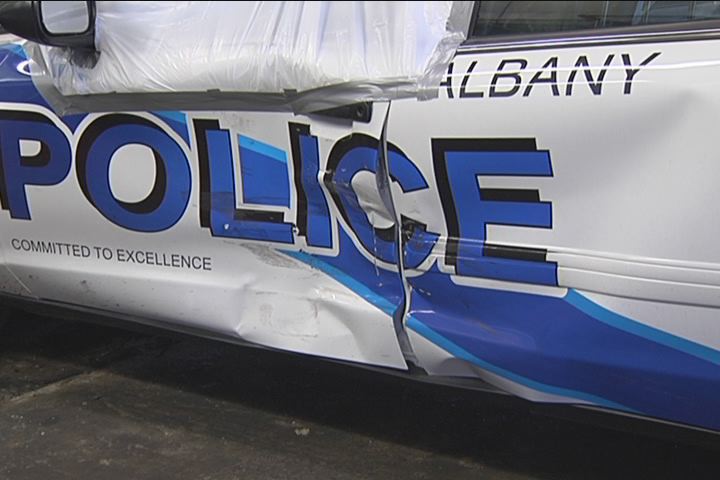 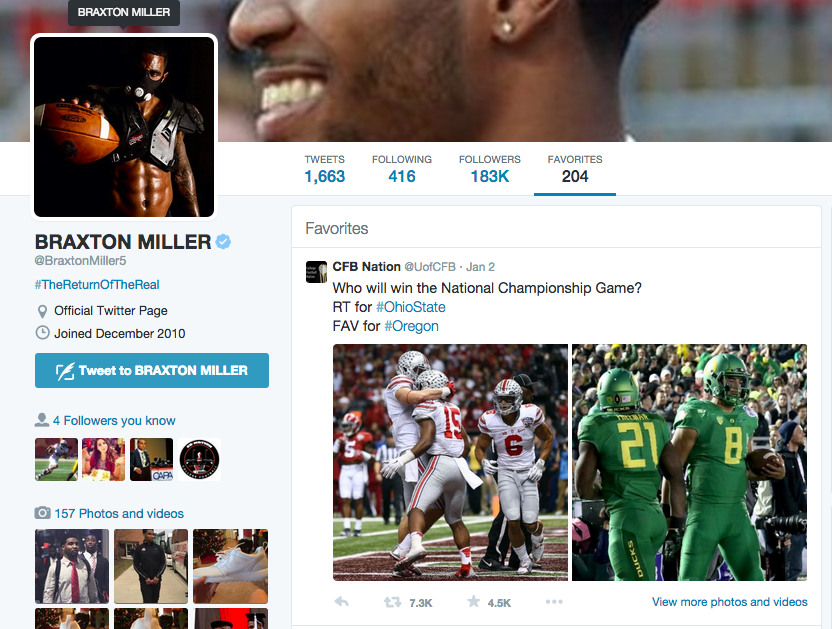 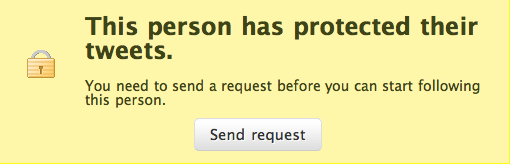 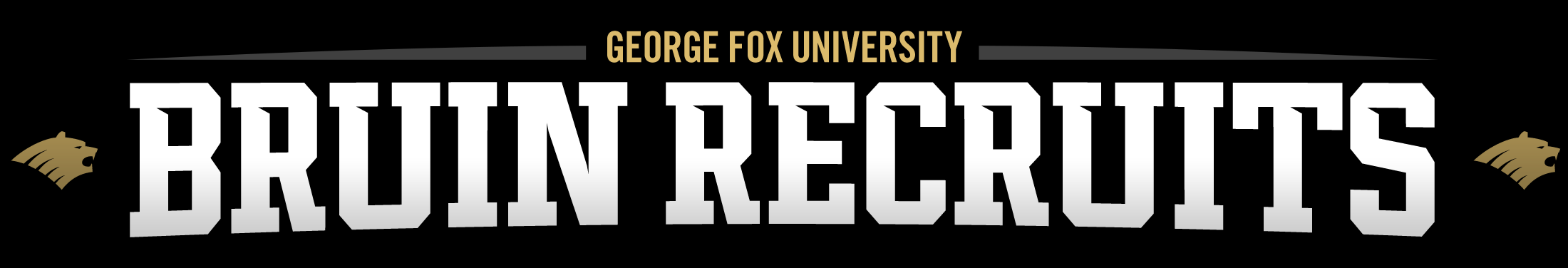 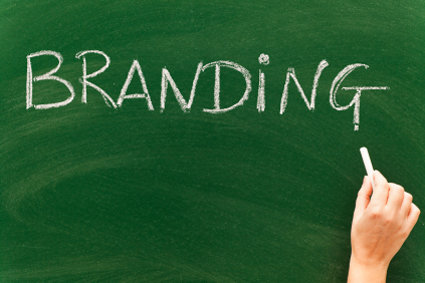 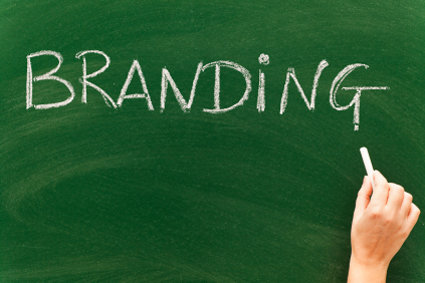 Consistently tell your story 
Share your college mission statement and goals. 
Identify your glorious moments and success stories. 
Demonstrate the importance of team and loyalty to your coaches. 
Everything you put on the internet is easily shared and therefore "permanent."
Understand the potential repercussions before sharing your opinions. 
Carefully review any photos or videos you plan to post.
Use a communication coach to review your posts before they go live 
Support others; Sportsmanship
Say ‘Thank You’
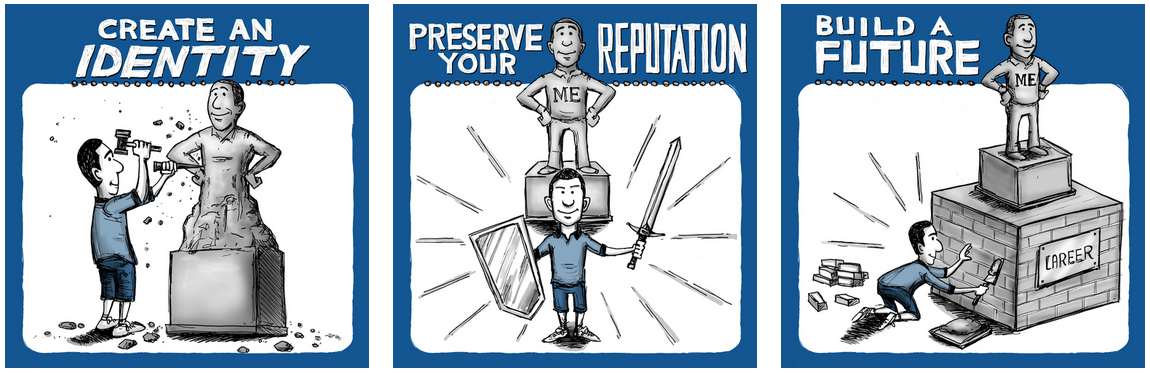 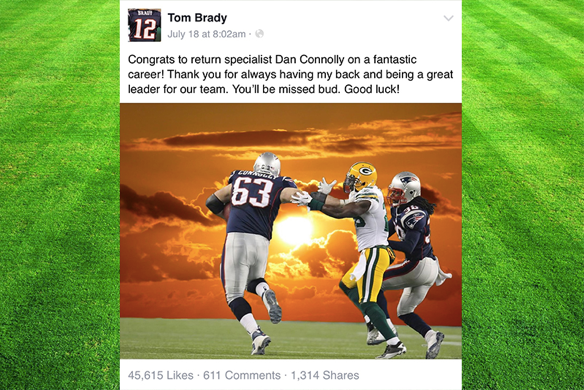 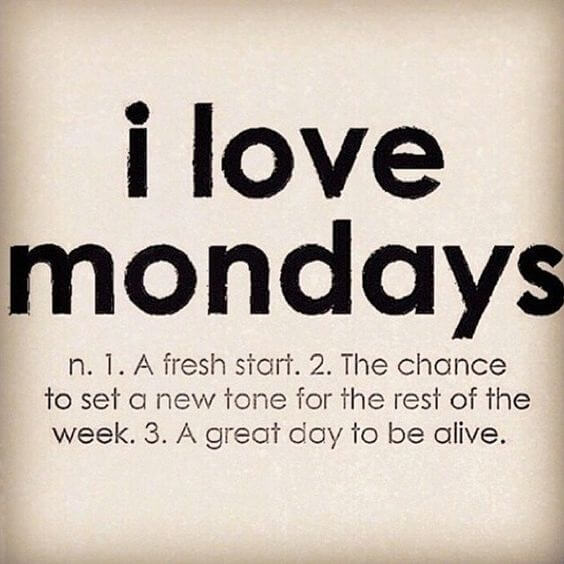 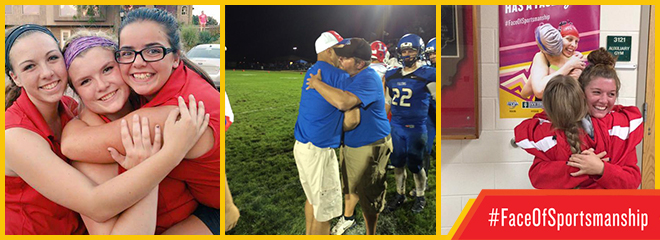 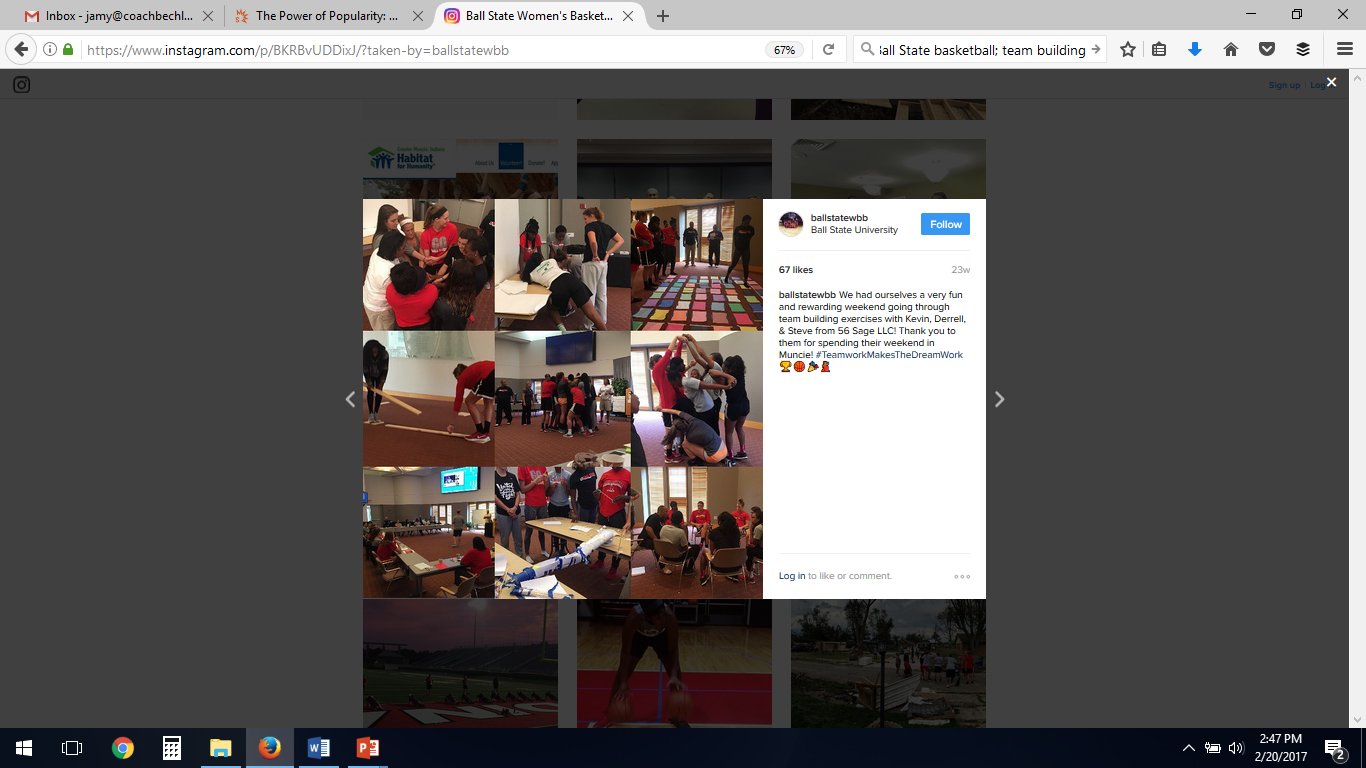 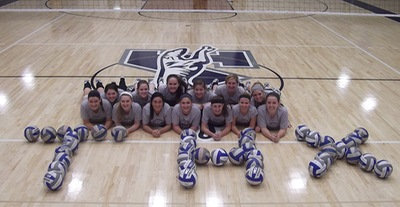 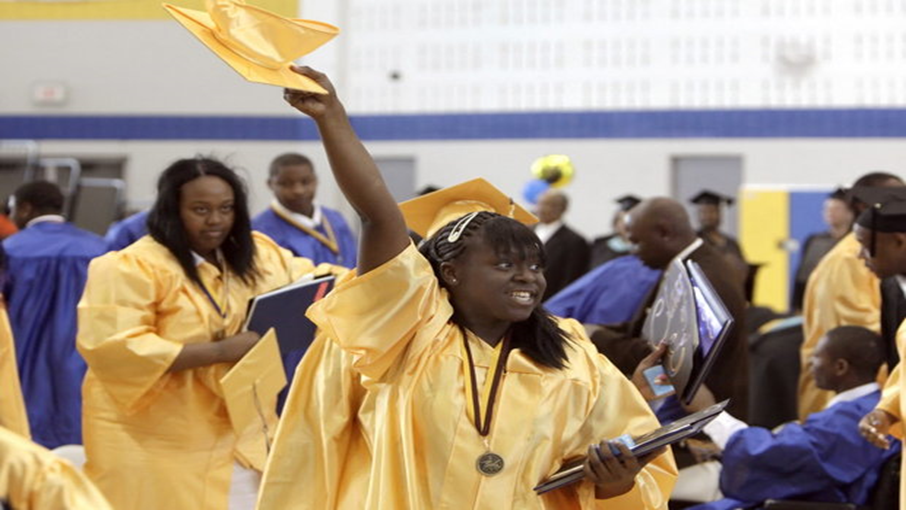 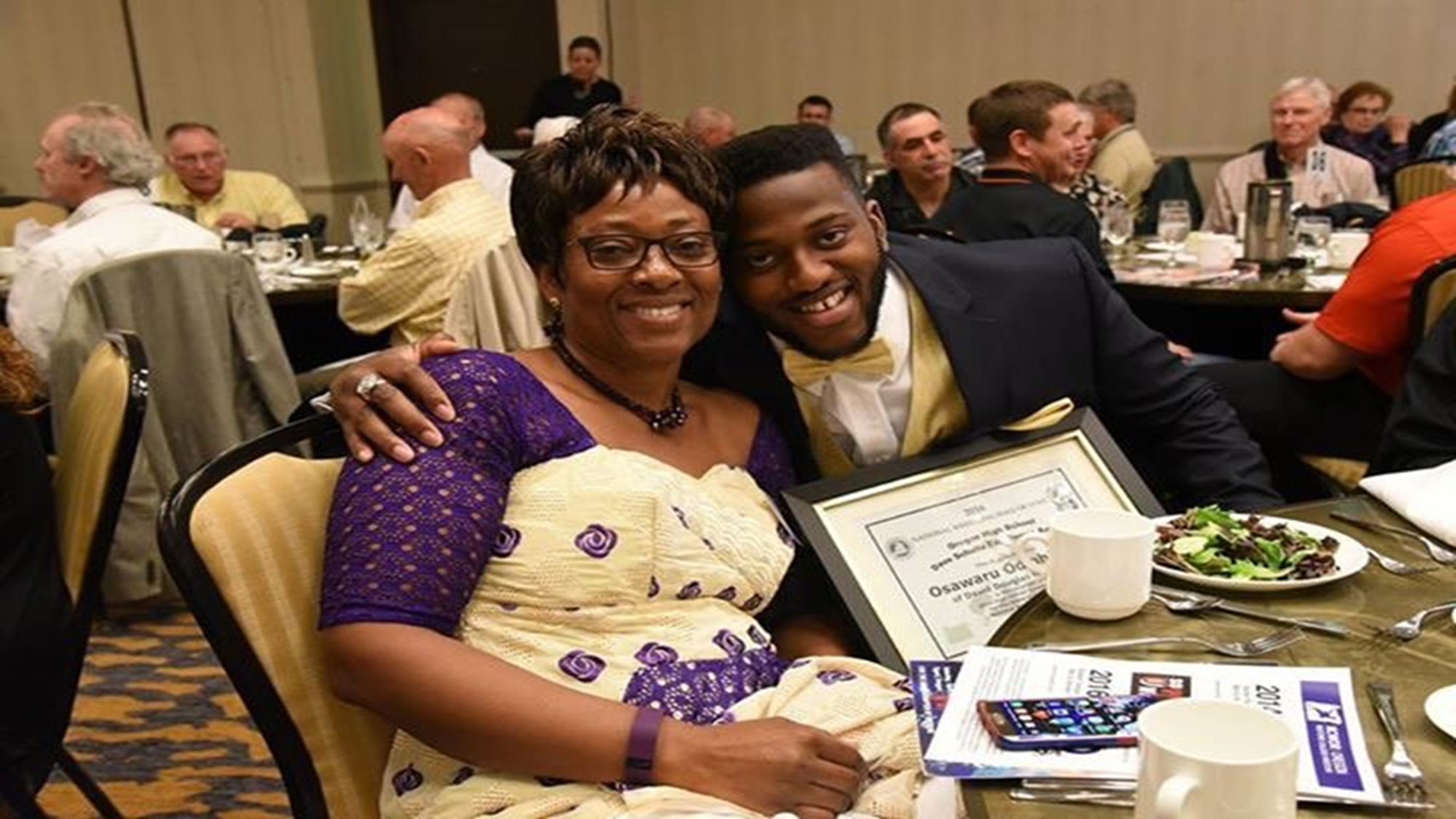 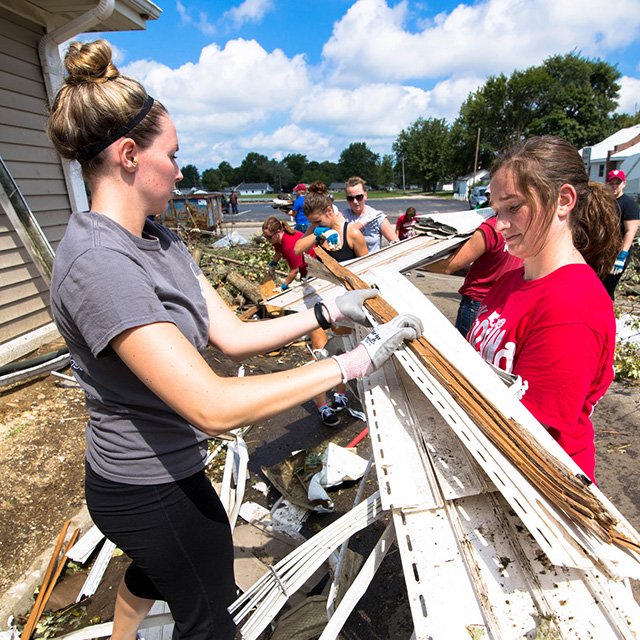 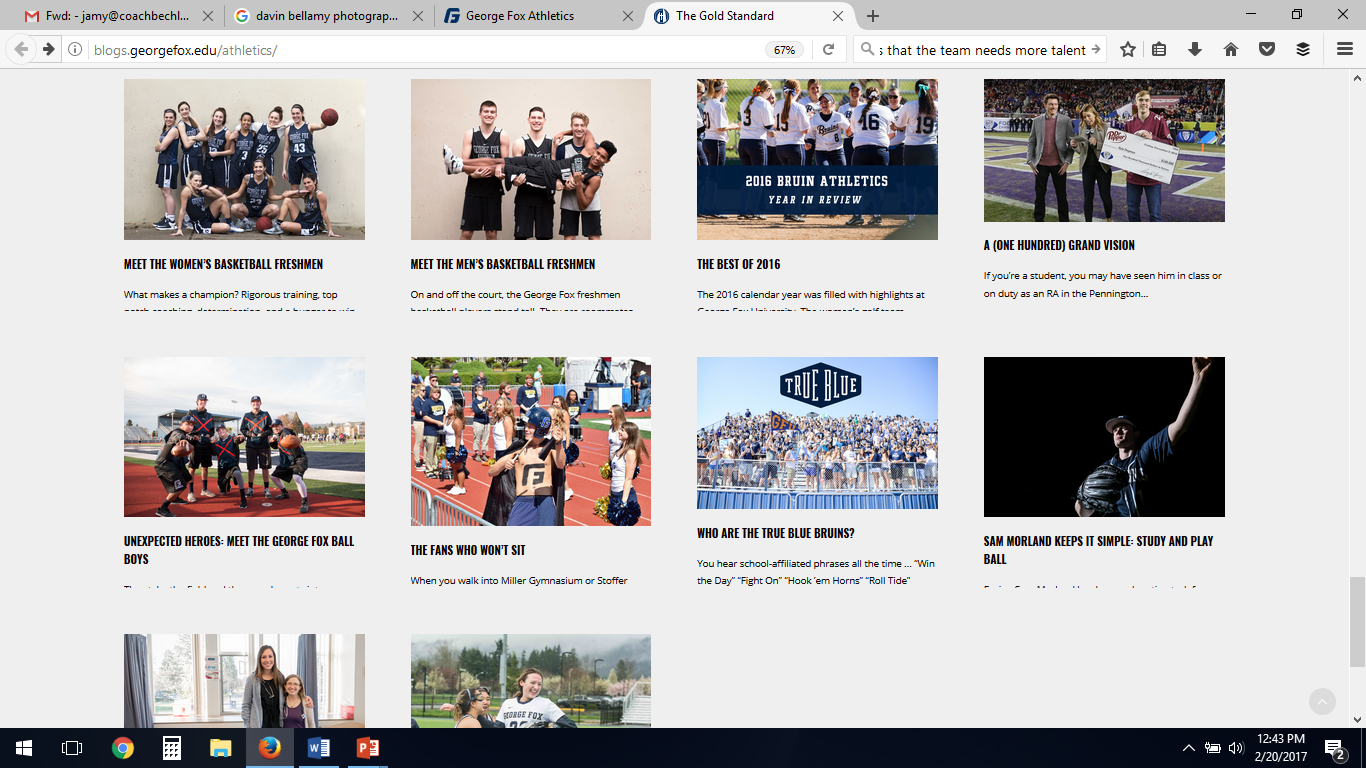 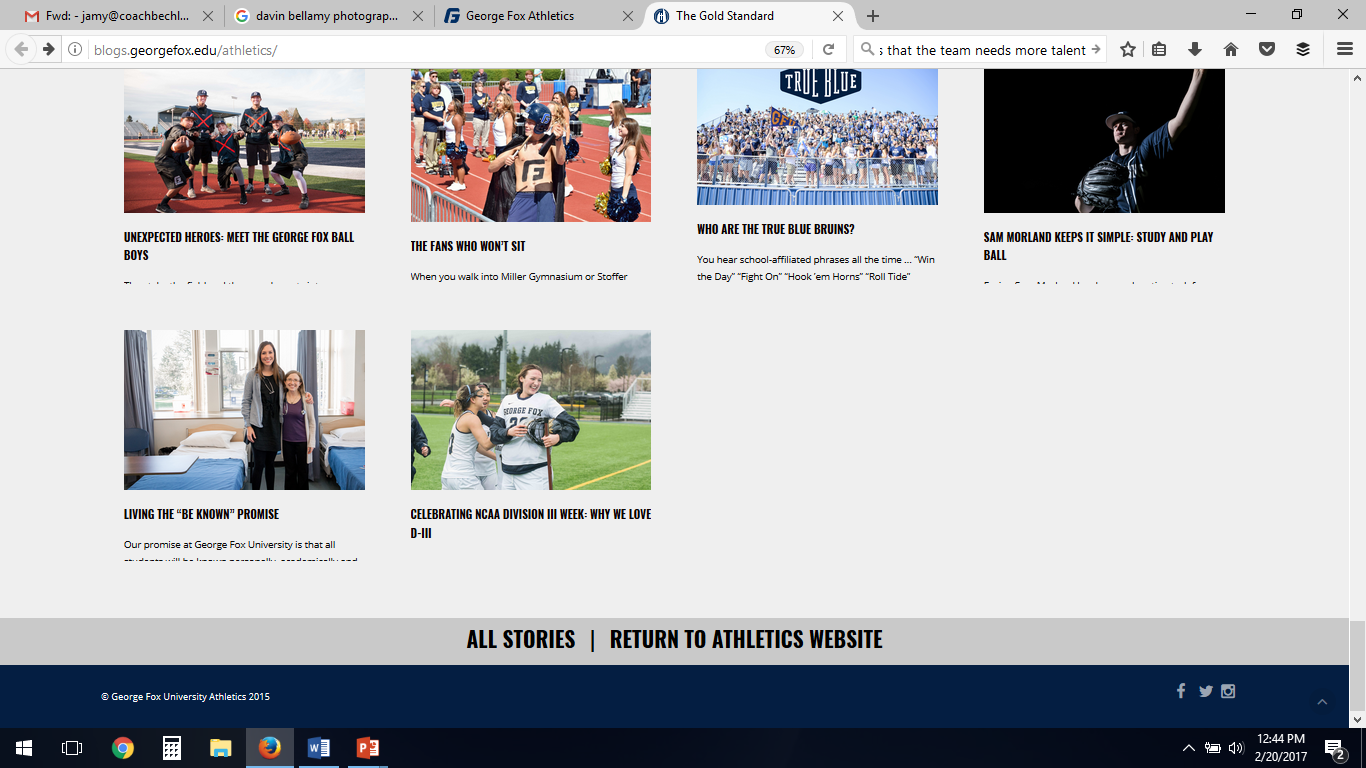 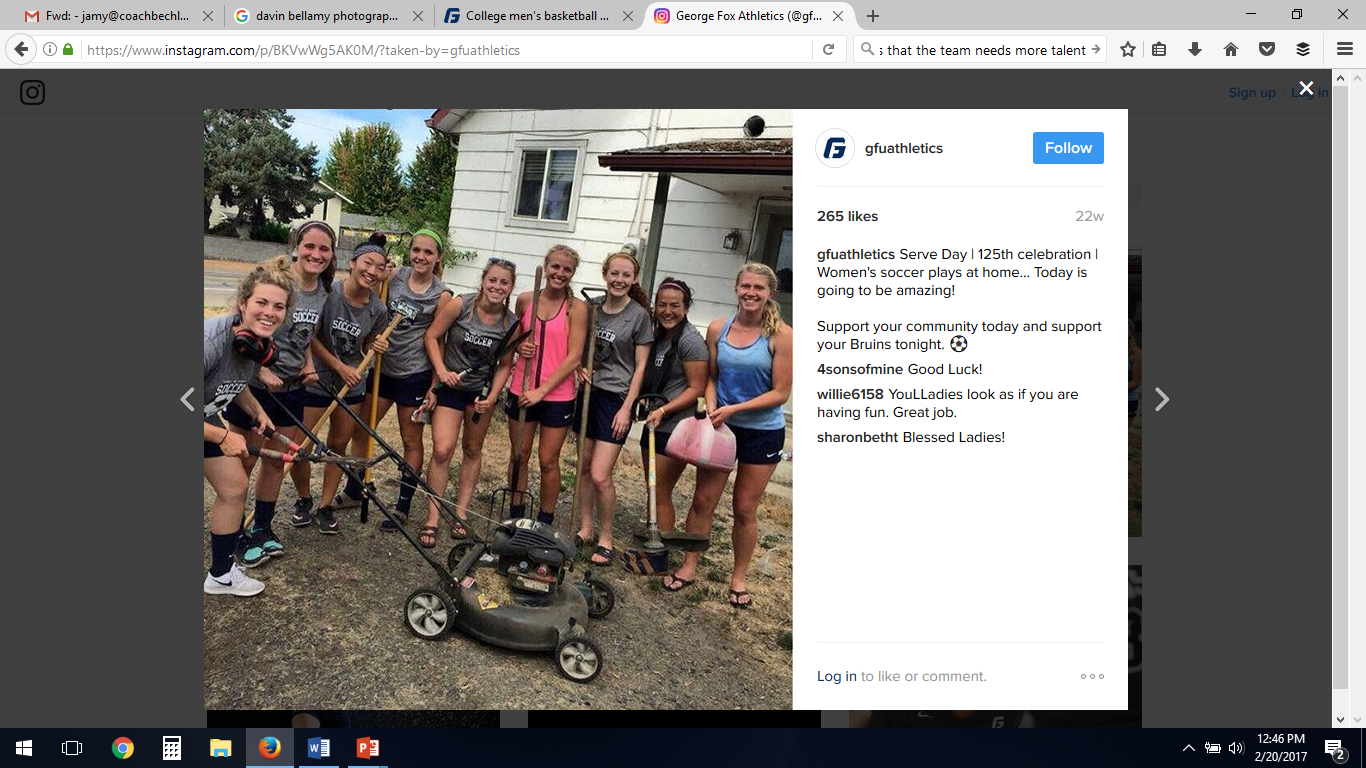 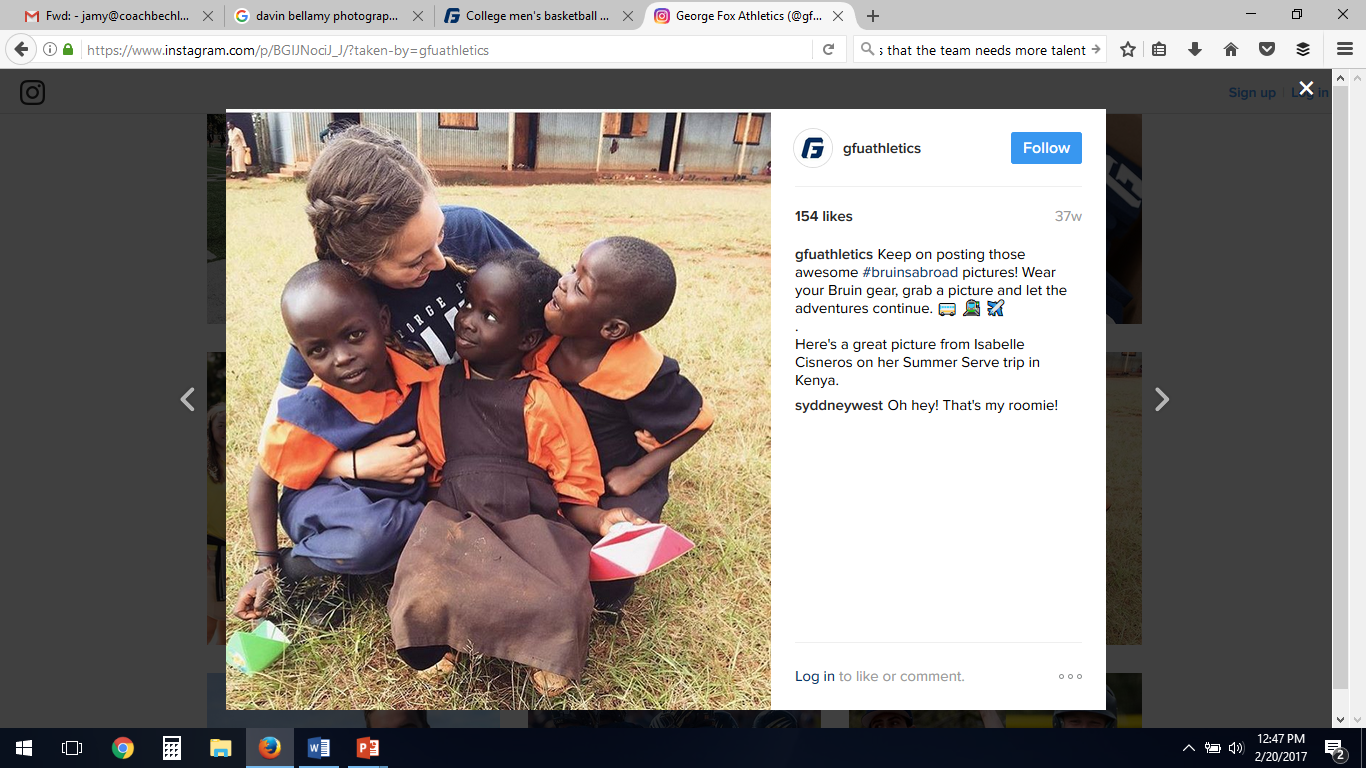 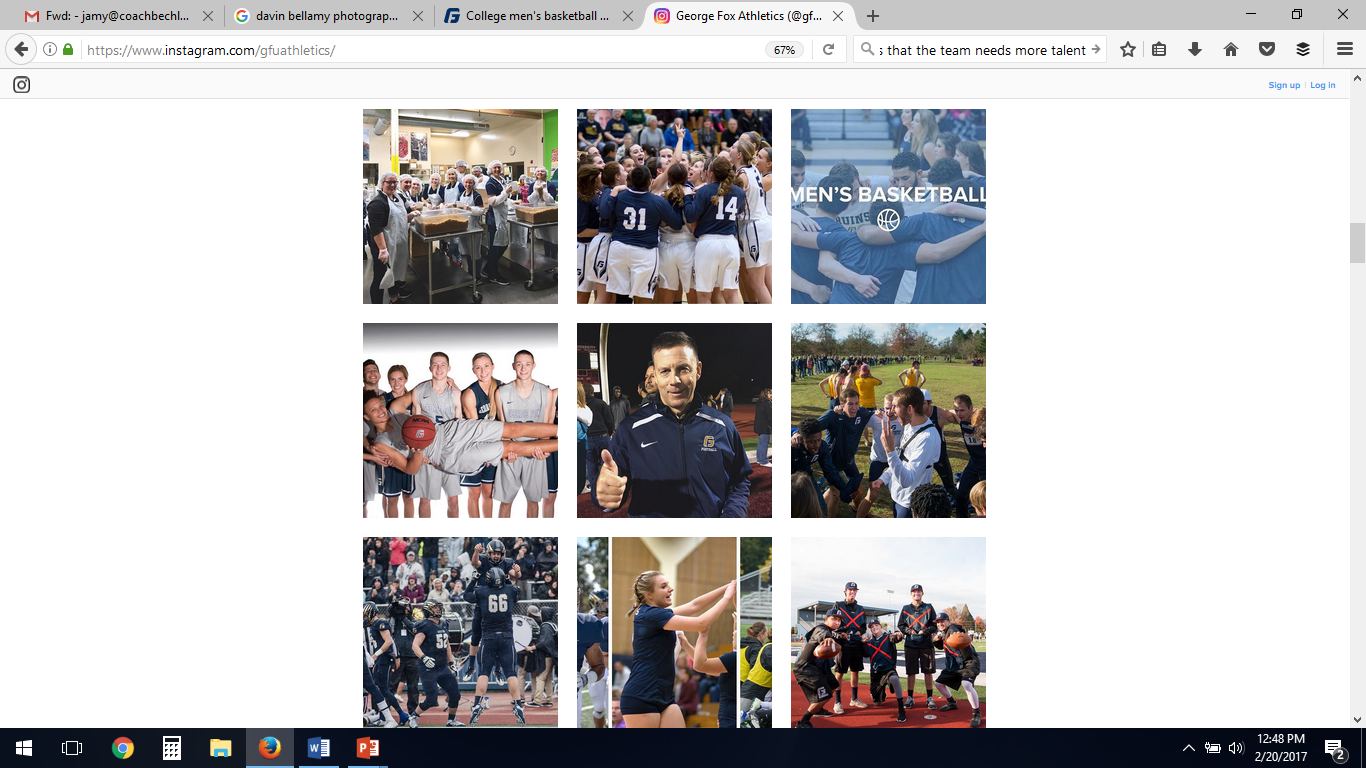 Differentiate Yourself as an Athlete
  Leadership
  Accountability
  Teamwork
  Mental Toughness
  Time Management
  Network and Build Relationships
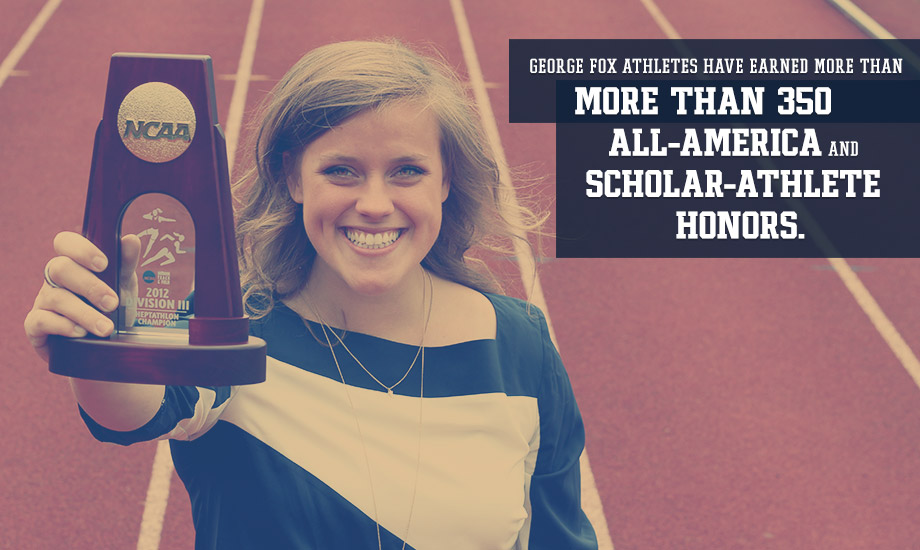 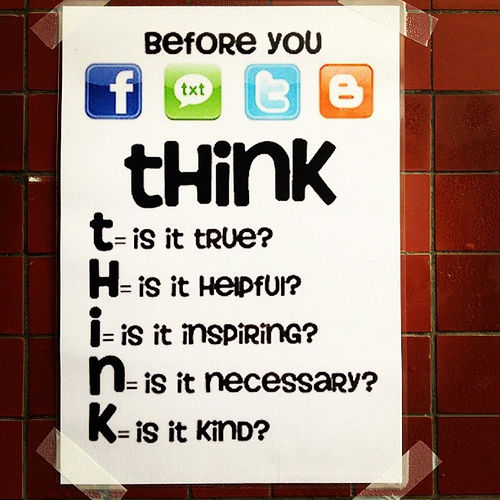 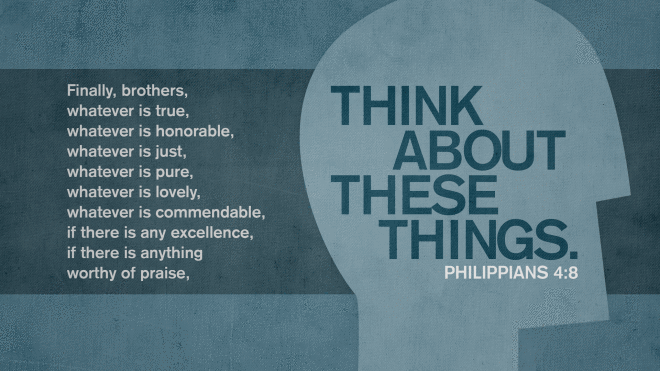 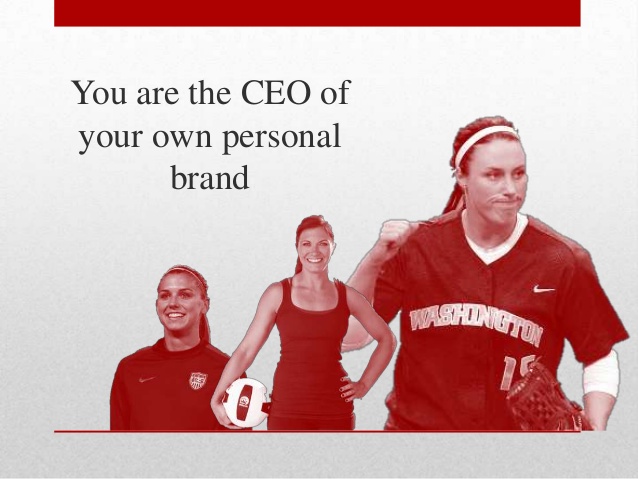 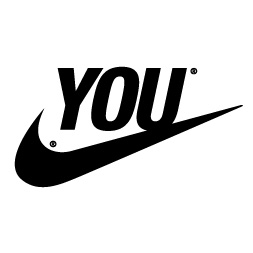 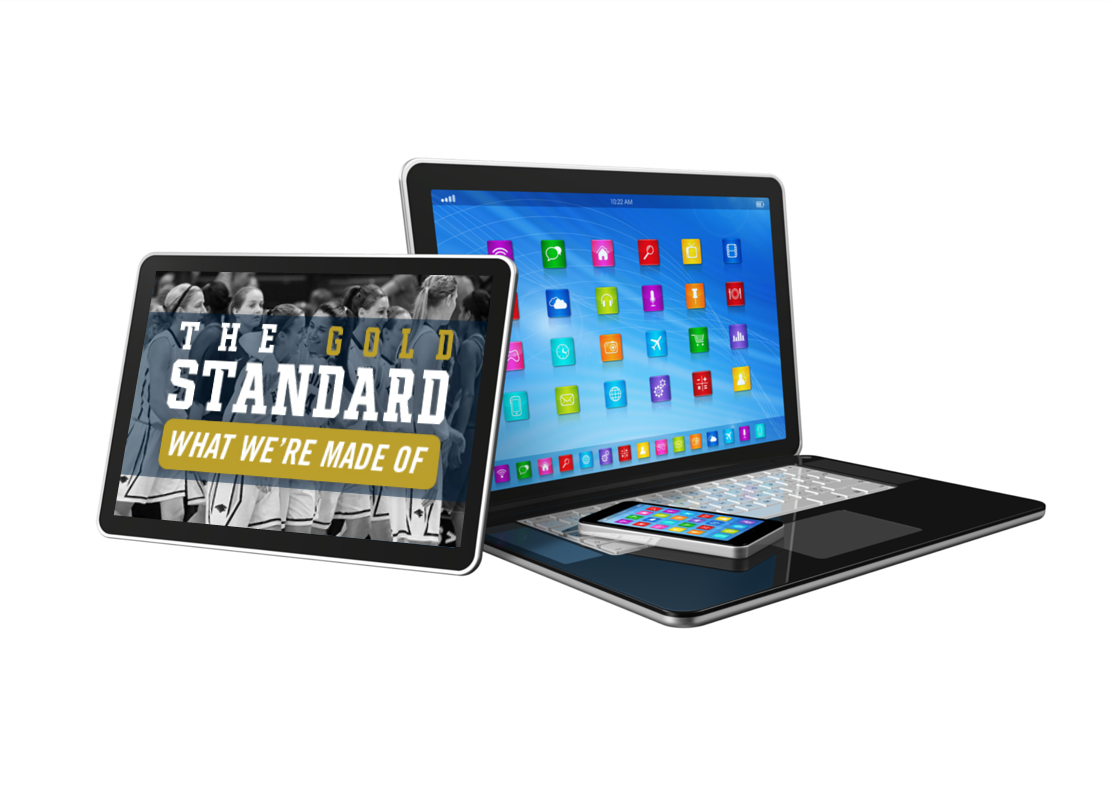 Branding Yourself Through Social Media
JamyBechler.com              @CoachBechler
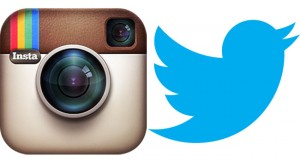